Hi !Every body
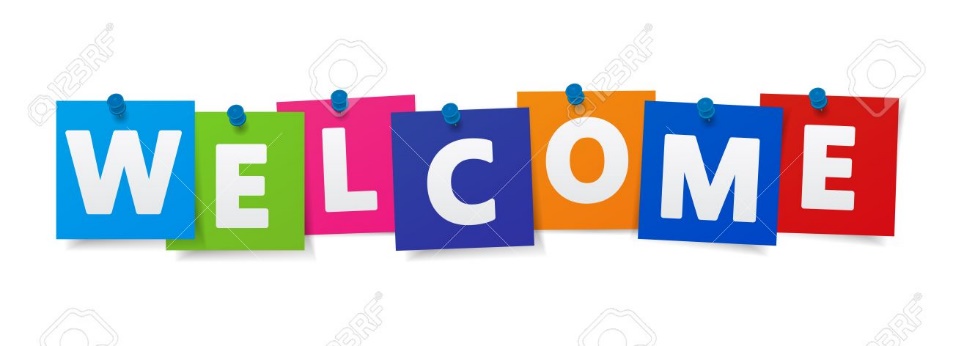 Teacher Introduction
Shahenur Alam shibly
Assistant teacher 
Lal md sikdarpara govt primary school
Moheshkhali , Cox,bazar.
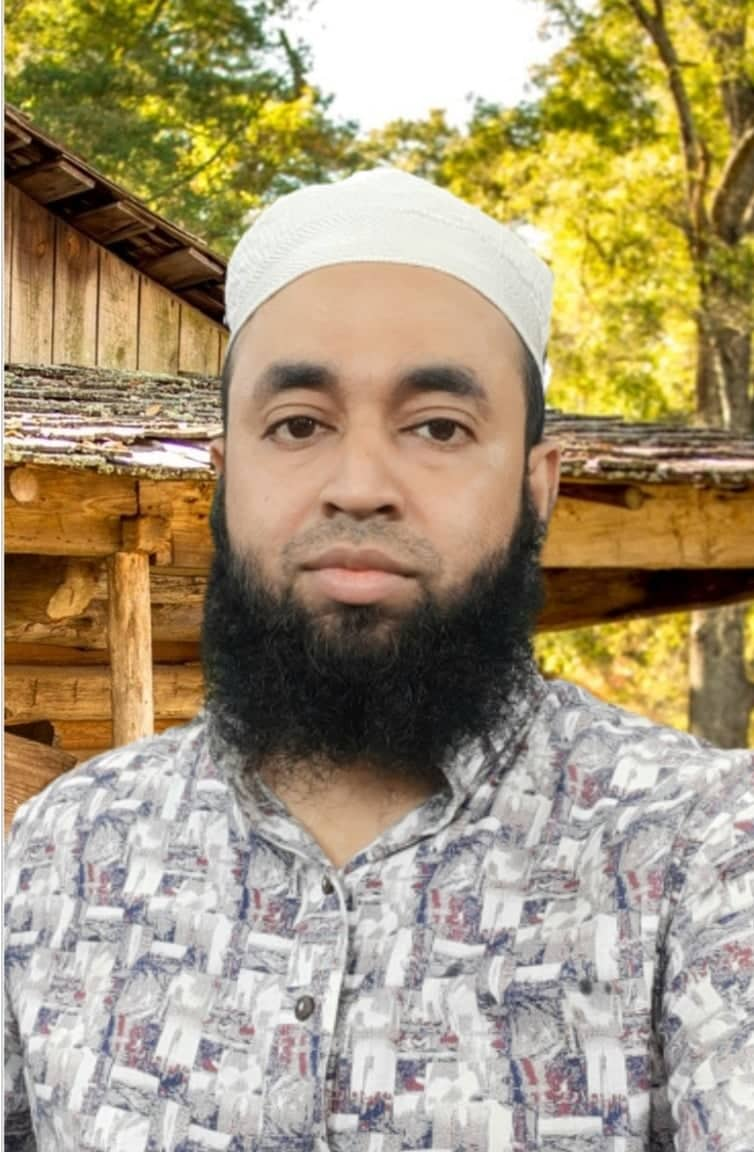 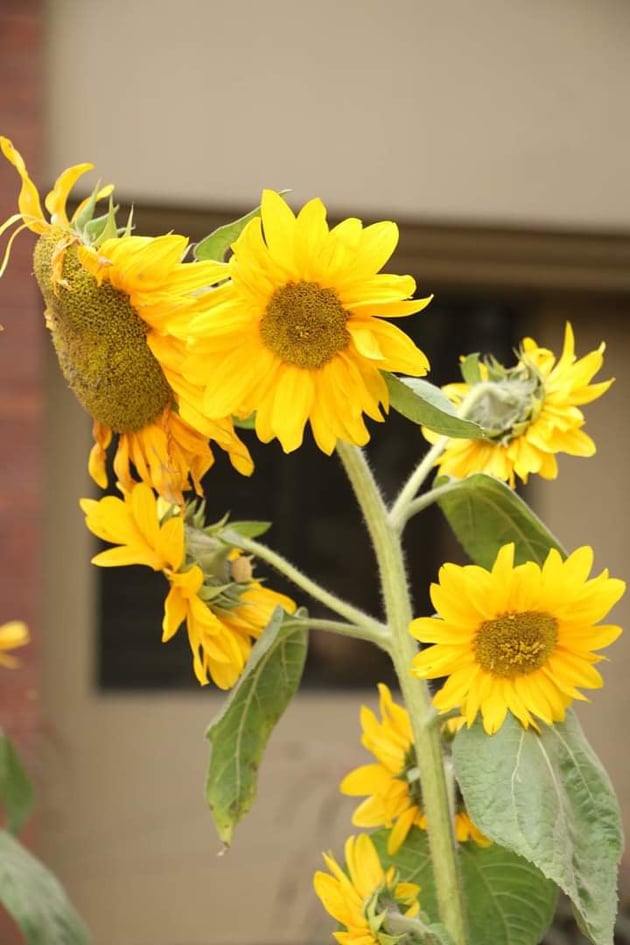 Introduction of lesson
Class: Four. 
   Subject:English
Time:40 Minutes.
Look at the picture
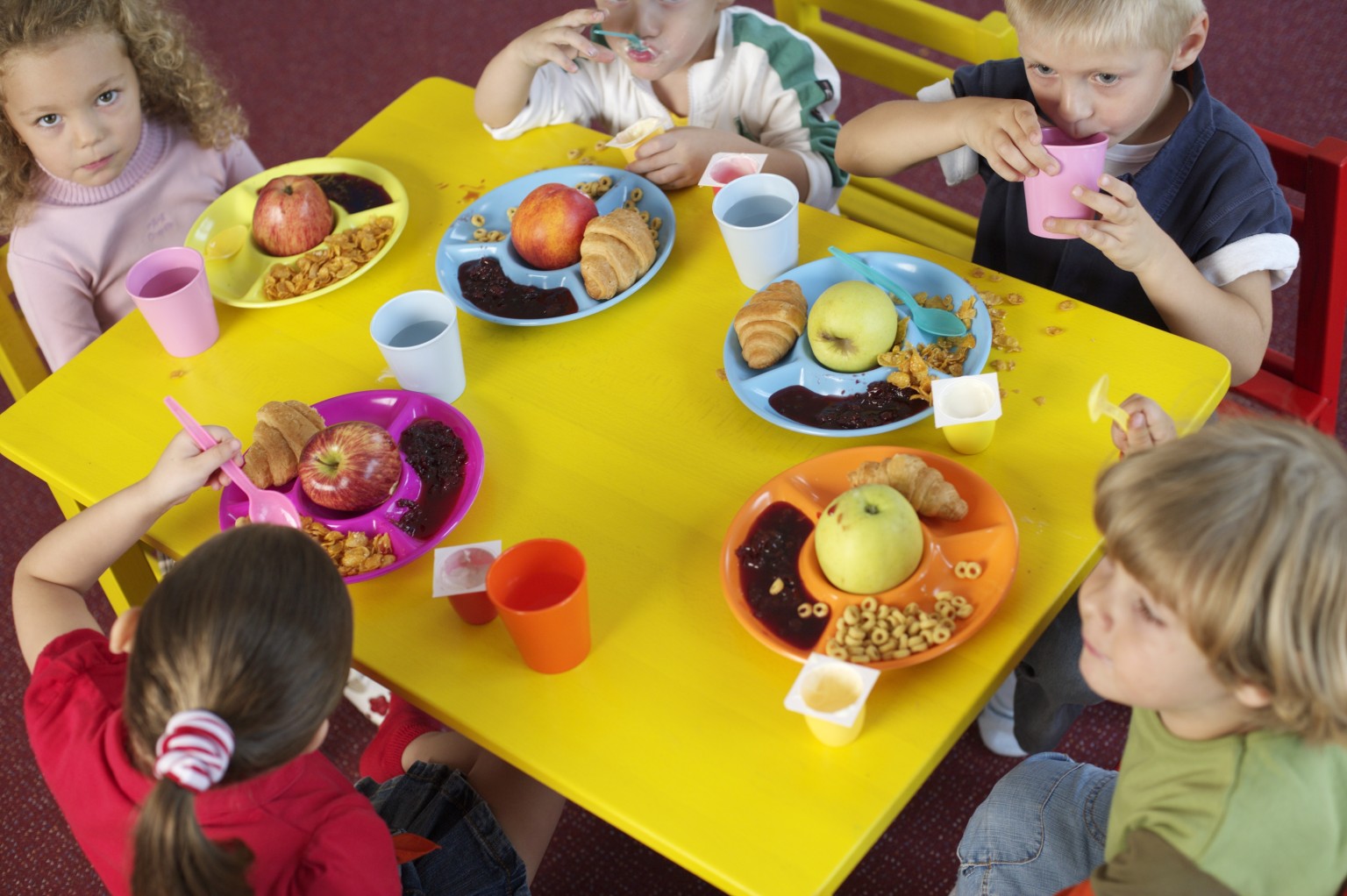 Todays Lesson
Food around the world
Unit : 21
Page : 42
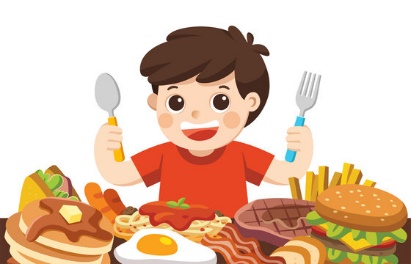 Learning Outcome
Student will be able to :

1.5.1To read words,phrases and sentences in the text with proper pronunciation.
8.1.1To make sentences using words.
1.7.1To write a short simple composition.
Look at this picture
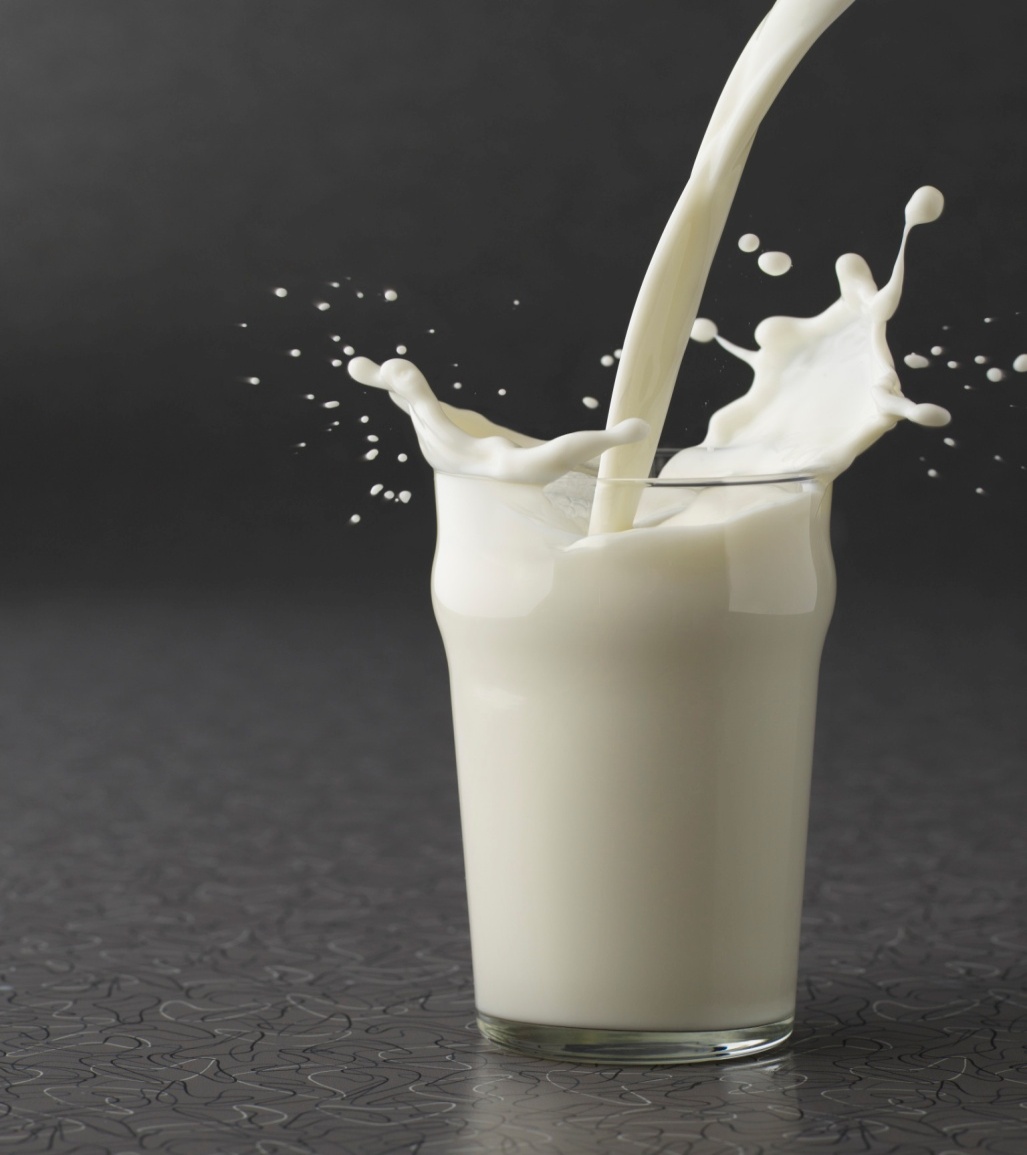 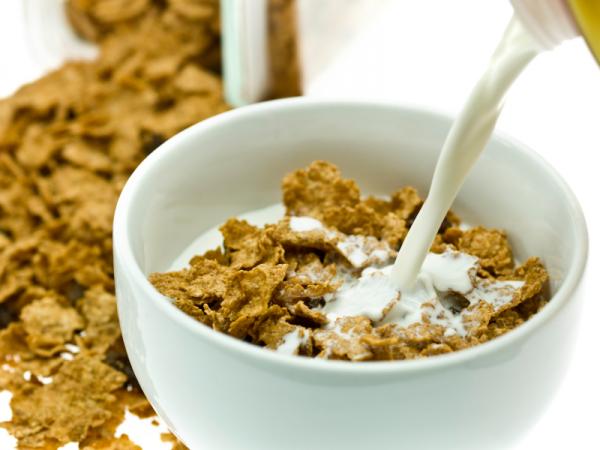 Milk
Cereal
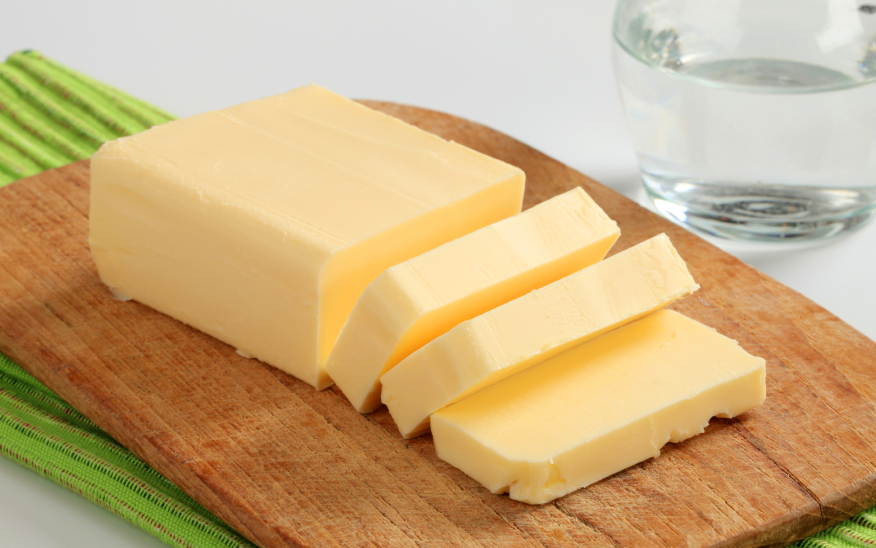 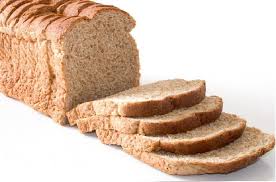 Butter
Bread
Look at The picture
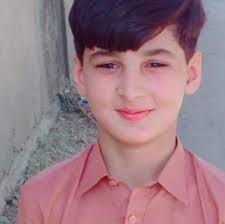 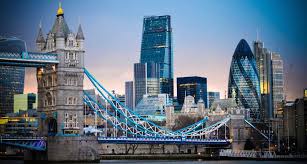 ALEX
I live in London.I’m British.
Hi! I’m Alex.
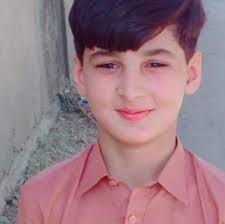 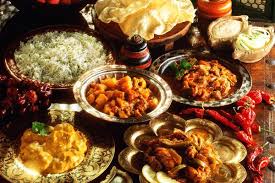 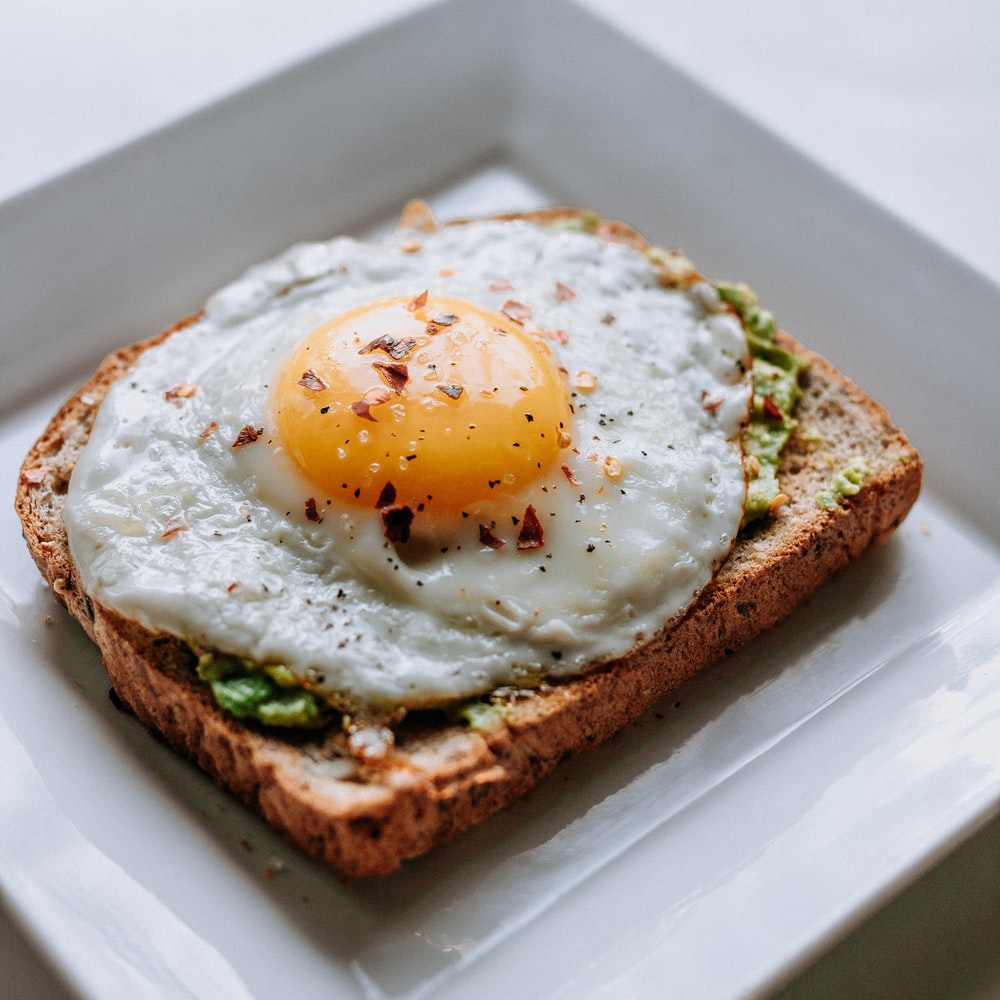 I start my day at 7 a.m and I have breakfast at 8 o’clock.
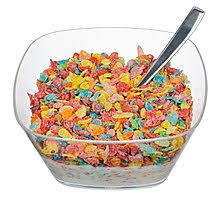 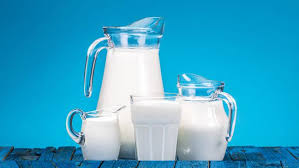 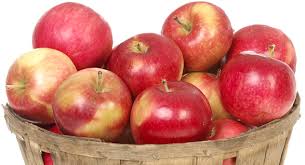 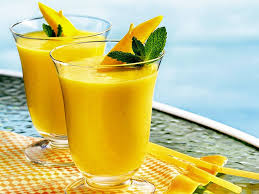 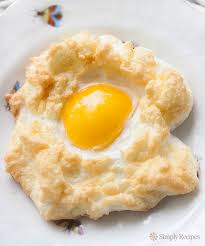 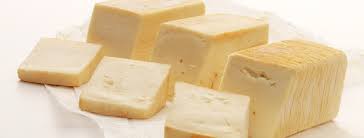 On weekdays,I usually have milk,cereal and an apple.Sometime I have feied eggs with cheese some juice.
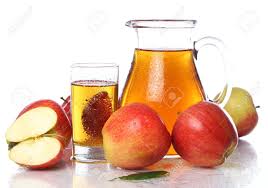 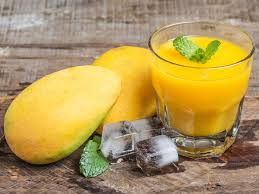 Apple juice is my favourite, but I like mango juice,too.
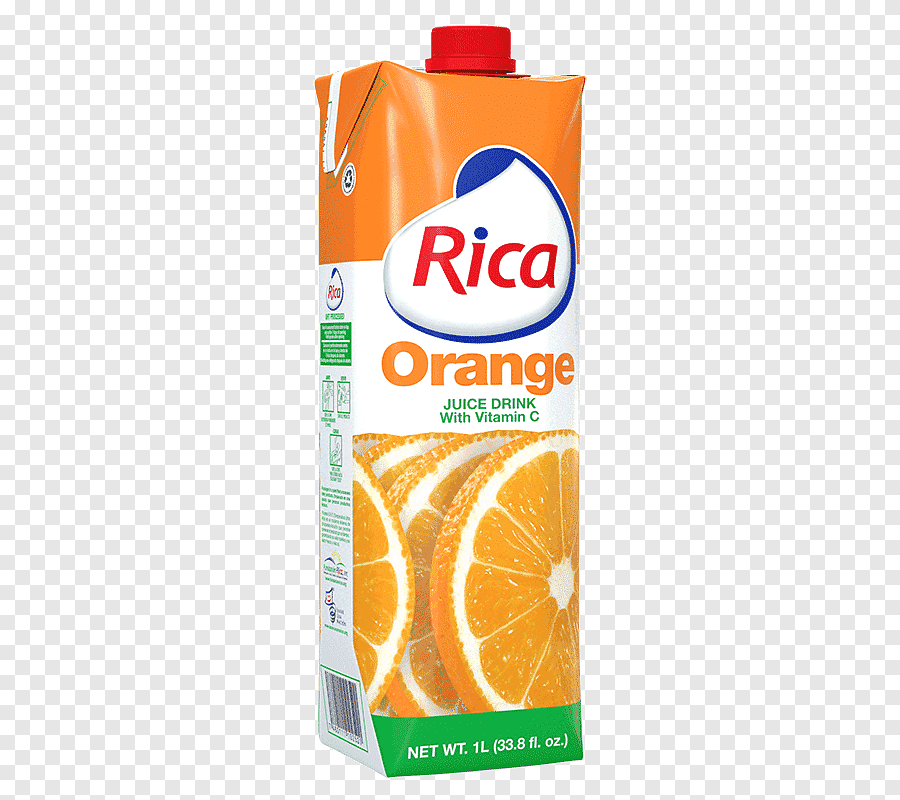 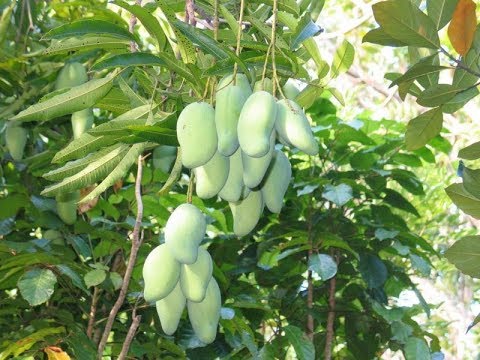 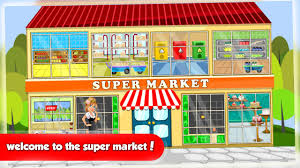 We don’t grow any mangoes in my country, but we can get mango juice at the supermarket.
Individiul work
Find new words in this todays lesion.
Write the name of food, which Alex usually eat or drink.
Teacher’s loud reading and discuss the lession.
Alex is a british boy.
He get,s up at 7 am.
He usually have milk.
Alex like apple juice. 
He like mango juce too.
His country have no mango tree.
New words with sentences
Juice – one kind of drinks.
start– to begin anythings.
Food-we eat food to get energy.
Favourite-to like something very much.
Student’s reading
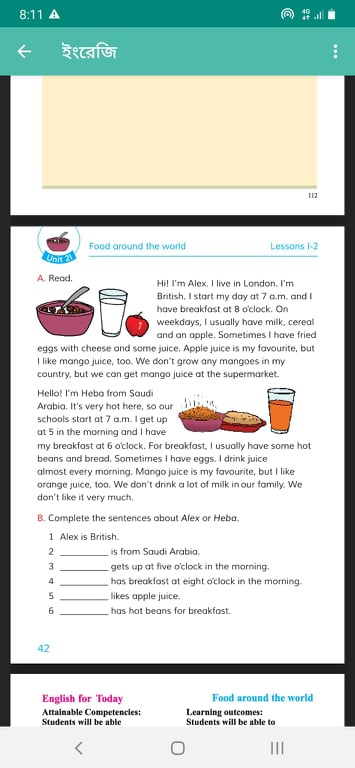 Open the book at page no: 42
Pair work
8 o’clock
apple
British
breakfast
Alex likes                                  juice.
Alex does not take                        on weekend.
He takes breakfast at                             .
Alex is                          .
Group Work
G-1.When dose Alex take her breakfast?
G-2.Make a list Alex breakfast menu.
Evaluation
When do you get up?
What do you eat in your breakfast?
What’s your favourite drink?
When do you take breakfast?
Home work:
You will write a short composition about your favourite food at lest in five sentences.
See you again
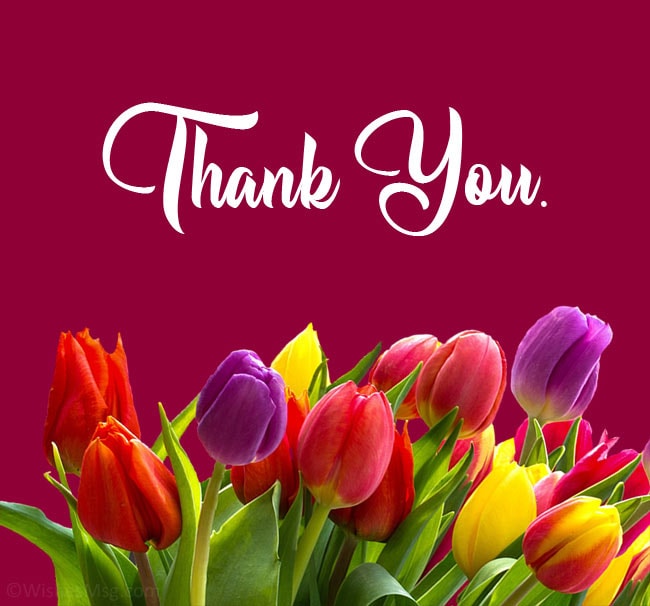